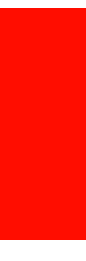 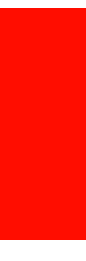 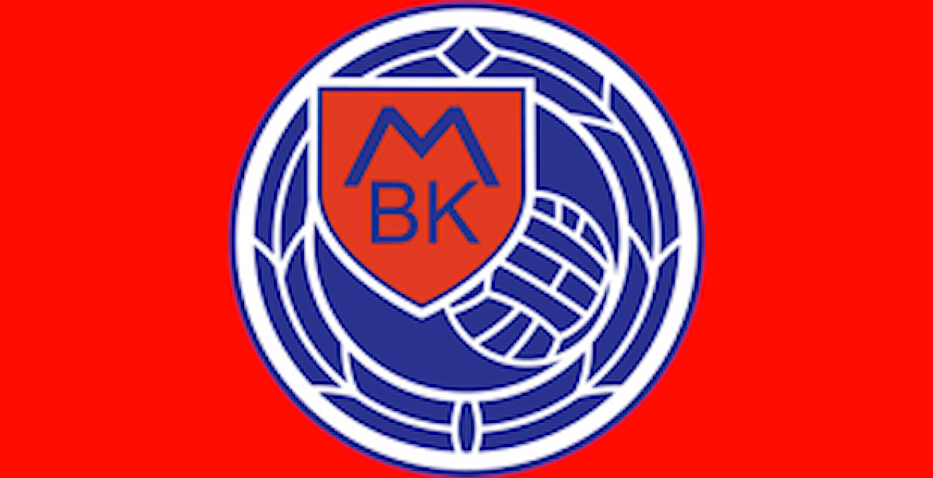 Föräldramöte P12
2025-04-02
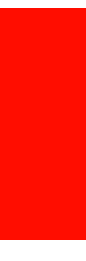 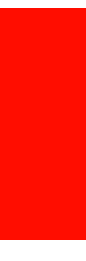 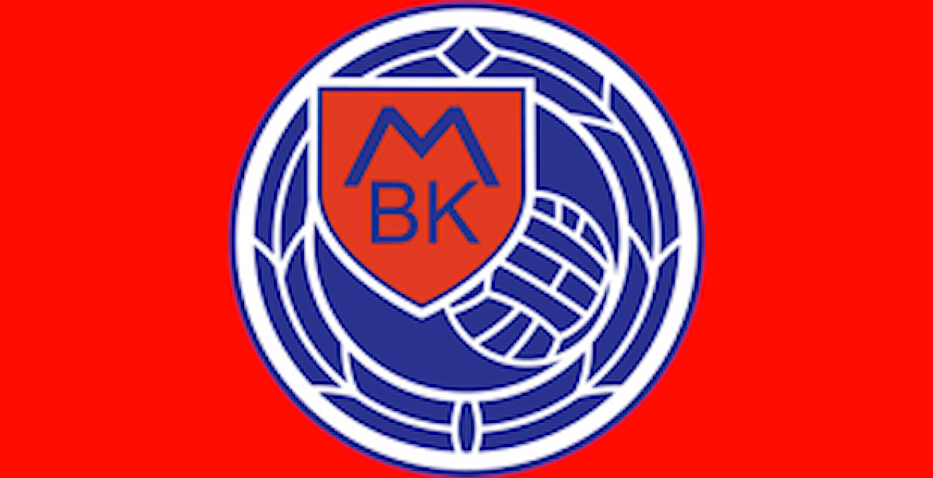 Agenda
Info från MBK – Domarutb.
Träningar
Matcher /cuper
Åtaganden säsongen 2025
Övrigt
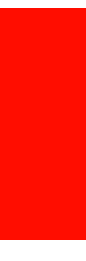 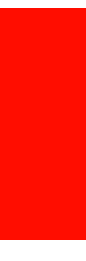 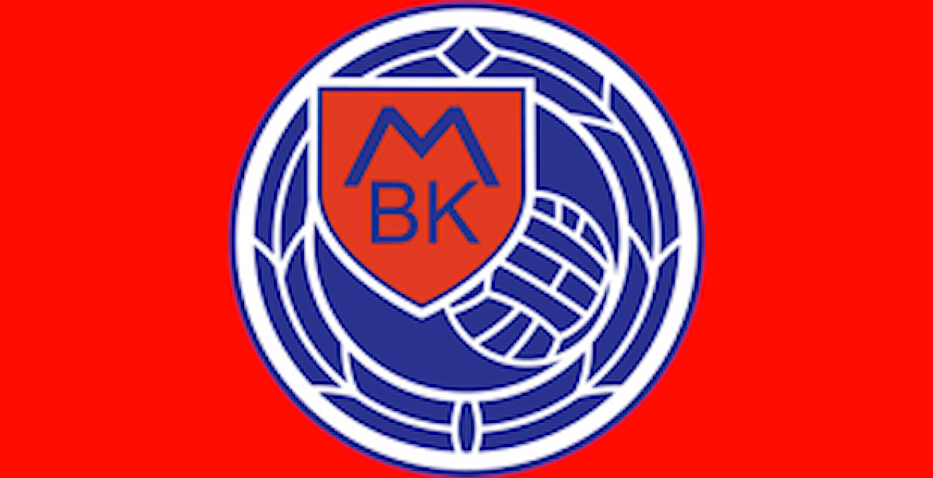 Träningar 2025
Måndagar och torsdagar 18:30-20:00 Fredagar 16:00-17:30 Vänershov (April månad Högelids IP tisdag, torsdag och fredag samma tider.)
Viktigt med närvaro träning/match. 
Fokus vid samlingar då vi går igenom tränings upplägget. 
Engagemang på fotbollsplanen under träningen. 
Kom i tid. 
Vi kommer att ha ett spelarmöte för att gå igenom samma punkter med barnen. 
Ledord 2025
Fokus.
Engagemang.
Laget före jaget.
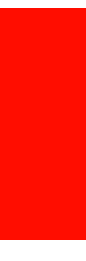 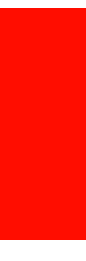 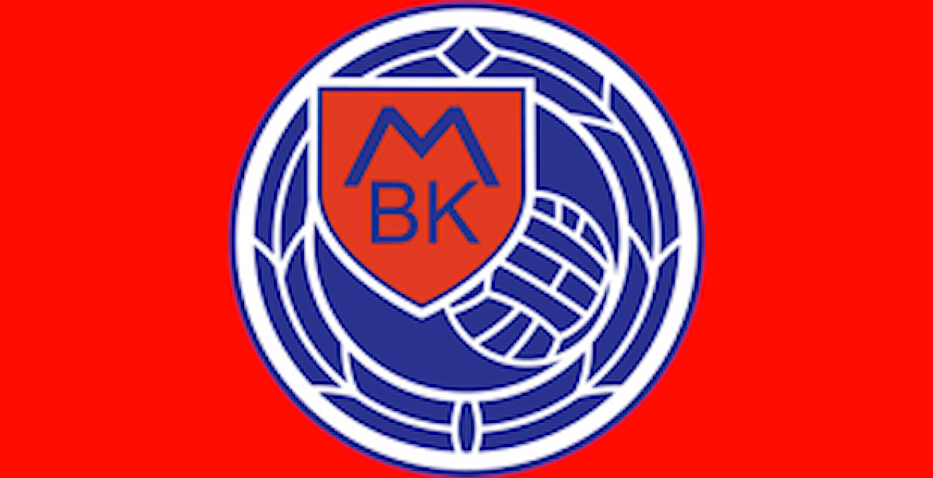 Matcher / Cuper 2025
Serie, 2 MBK-lag
7 mot 7 med size 4-boll
Speltid 3 x 20 min
2 lag och 2 serier, byte vid sommaruppehållet.
Vi kommer att åka med max 10 spelare på match.
Målvakt. 
Grönt kort ges av oss ledare i vårat eget lag efter matchen.
Ett JA på kallelse är engagerade och motiverade barn som VILL spela.
Närvaro på träning premieras vid matcher.  
Ring eller smsa ledare om man blivit sjuk och inte kan vara med på match
Samåkning viktig i år då det är långa bortamatcher. 

Matcher inlagda i kalendern på Laget.se
(Viktigt att svara på kallelser eller andra aktiviteter som skickas ut)
Cuper kommer läggas in
Hemma-cup Bollis Cup helgen (26/4) April månad
Degerfors 11 maj - 4 matcher plus allsvensk match Degerfors-Malmö. 
Örebro 10-11 augusti.
Eventuellt läger med övernattning.
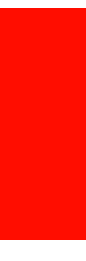 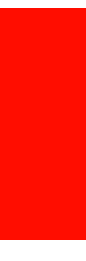 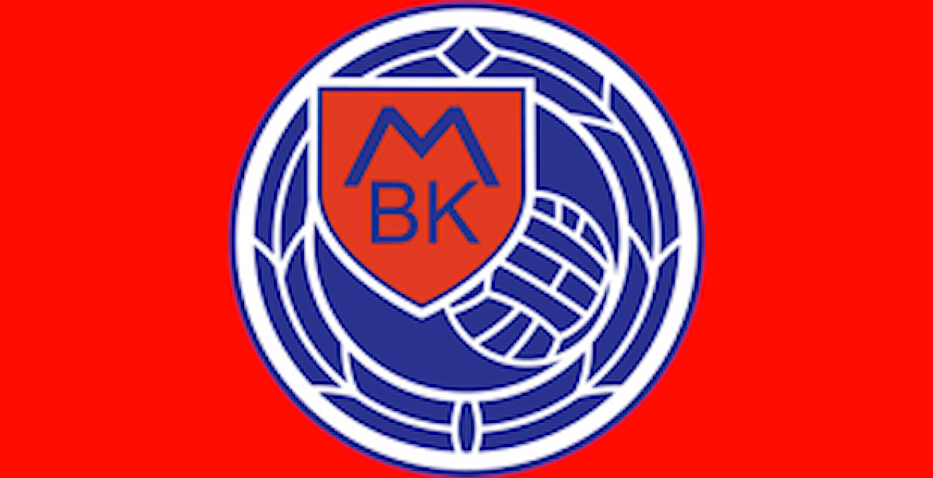 Åtaganden säsongen 2025Hur gör vi 2025?
Hantering FOGIS – ledare.
Kontaktperson/sammanhållande av åtaganden som kiosk, bollkallar, etc.
Kiosk vid hemmamatcher – Christian loves pappa.
Utdelning/insamling matchställ - ledare.
Lagföräldrar runt laget (ansvariga för försäljning osv.) För att åka iväg på cuper behöver vi sälja framöver och ha en lagkassa. Per lottansvarig. Sofia och Mikaela-lagkassa försäljning.
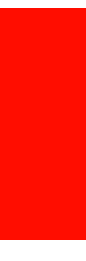 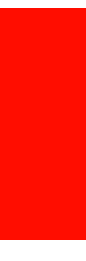 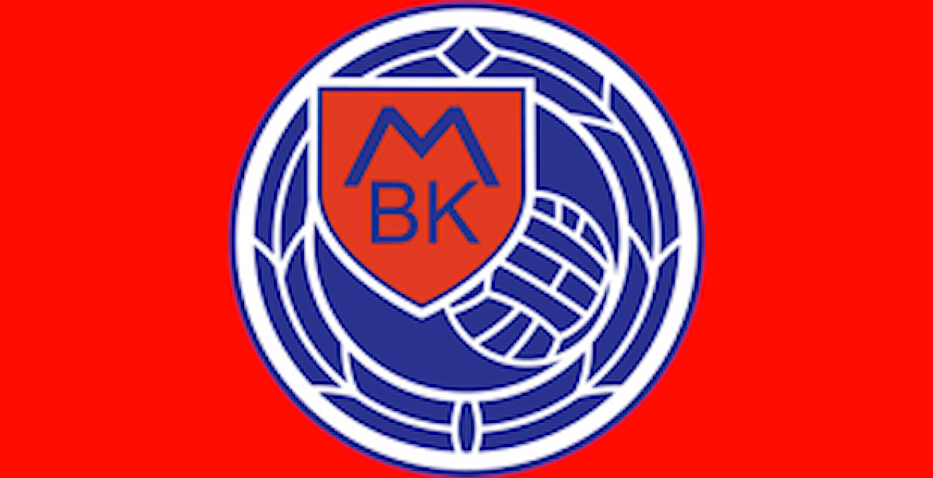 Övrigt
Gemensamt ombyte vid match – laganda/sammanhållning
Laget.se (App: Laget.se) - https://www.laget.se/MariestadsBK-P8

Kalendern, kallelser, nyheter, dokument, etc.
MBK-kläder: https://team.intersport.se/mariestads-bk 
Övrigt / frågor